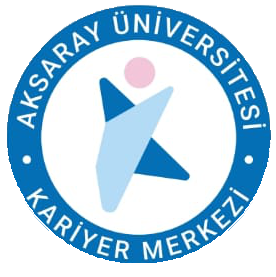 AKSARAY ÜNİVERSİTESİ 
KARİYER GELİŞTİRME UYGULAMA VE ARAŞTIRMA MERKEZİ
2025 PLANLANAN FAALİYETLERİMİZ
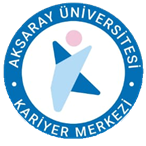 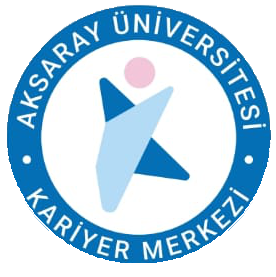 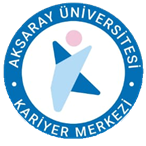